www.cerema.fr            @CeremaCom	@cerema
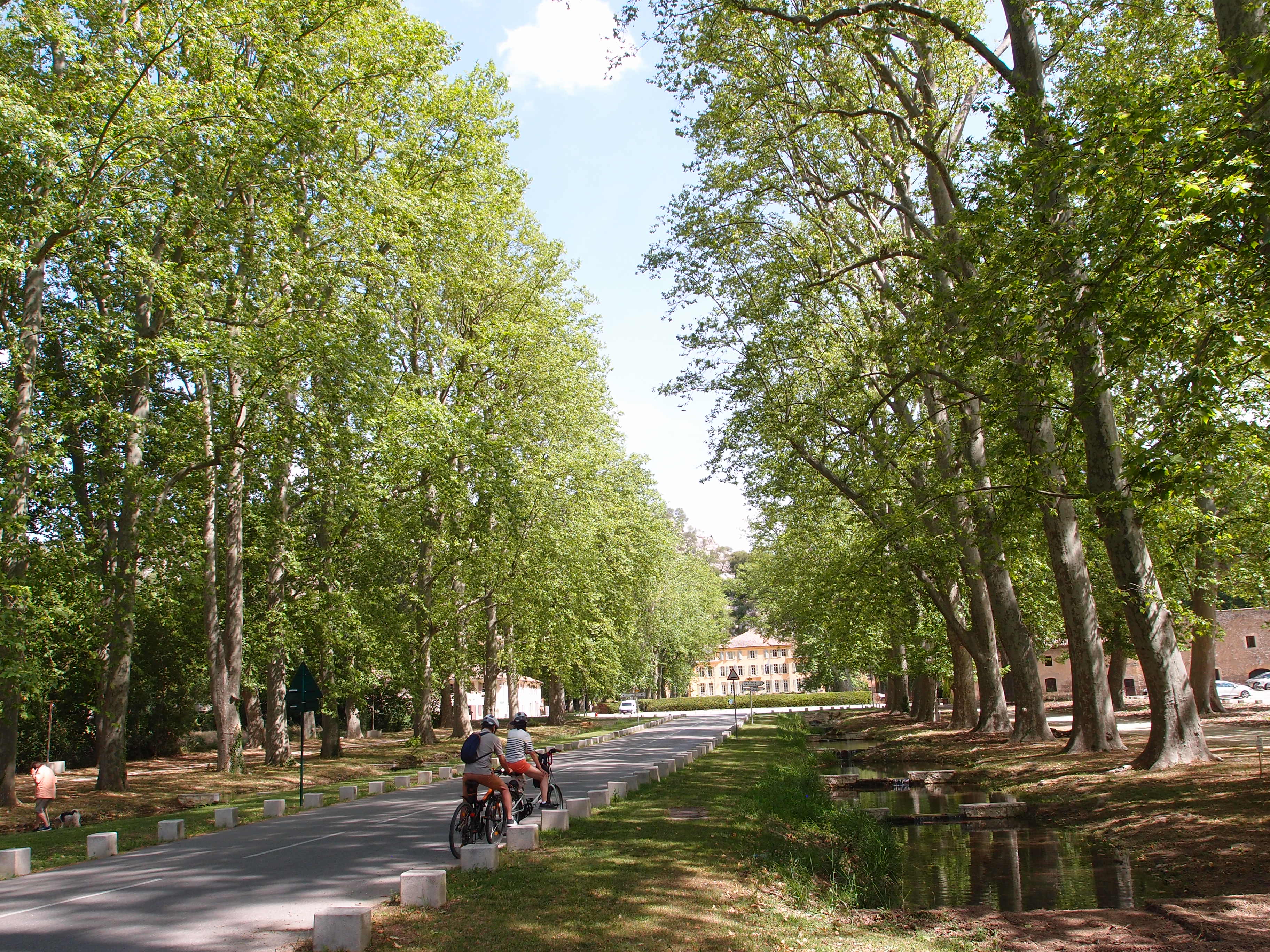 CONFÉRENCE TECHNIQUE TERRITORIALE
 
Des arbres en ville pour atténuer le changement climatique
Cerema Méditerranée Aix-en-Provence | Amphi
Journée d’échanges organisée par le Cerema et sous l’égide de la CTT

Journée d’échanges organisée par le Cerema « Nom de la direction » et sous l’égide de la CoTITA
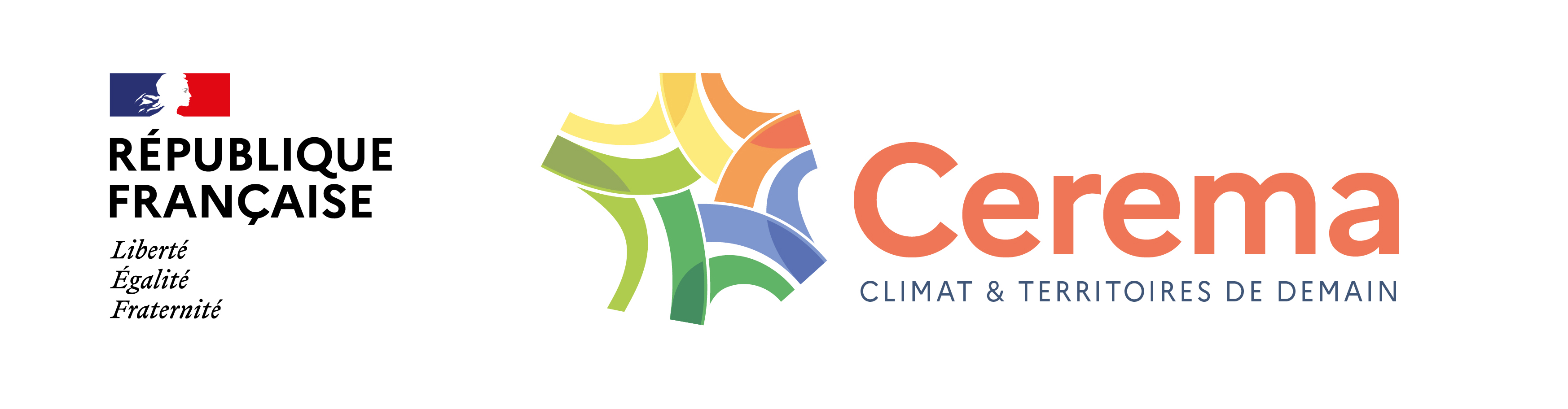 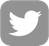 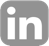 INVITATION
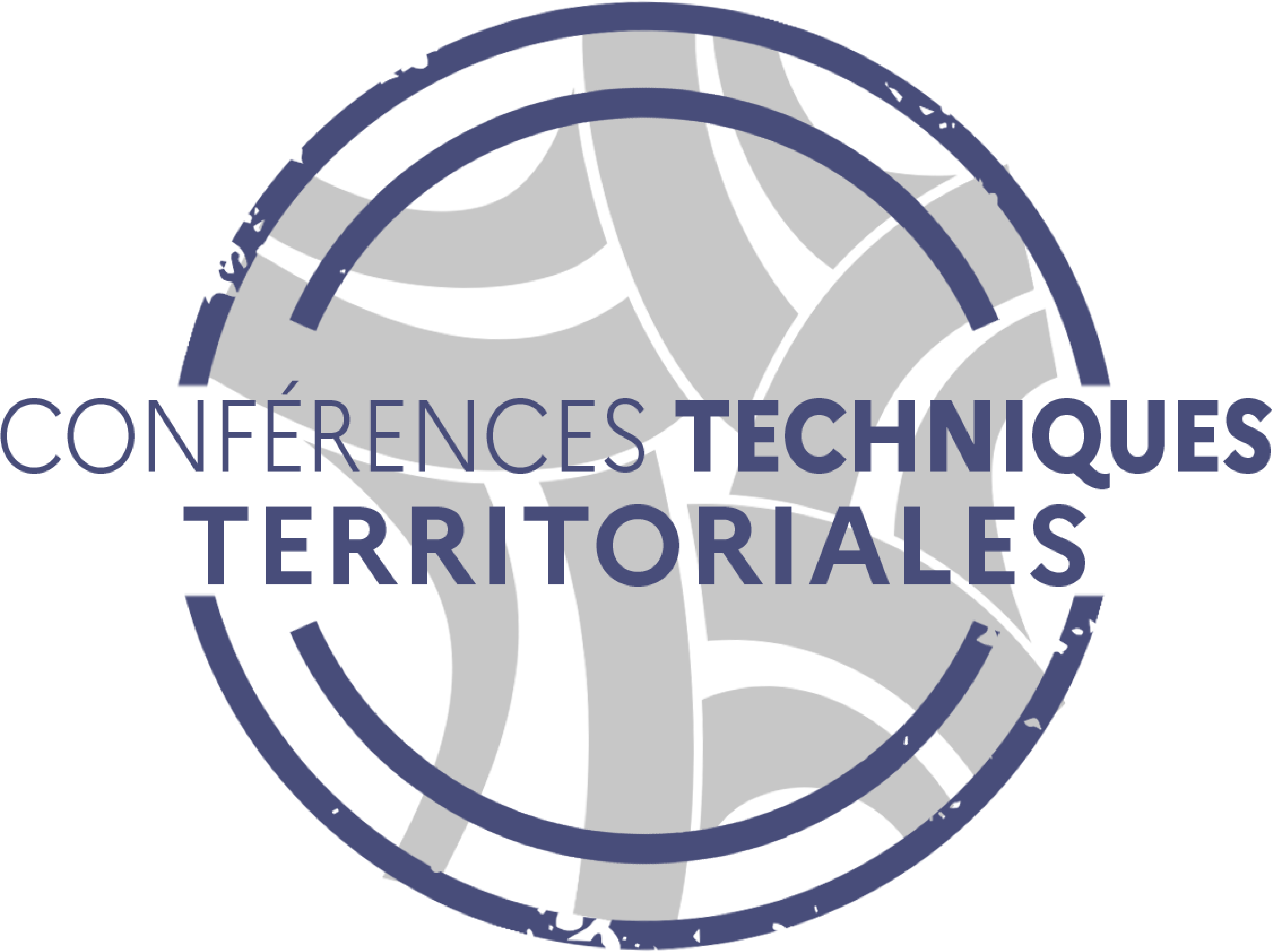 LUNDI
26
septembre
2022
&
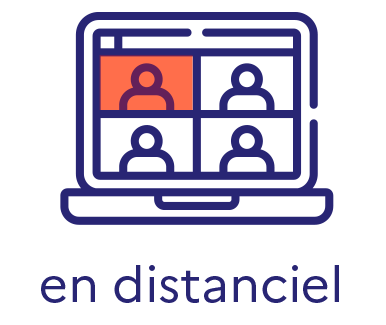 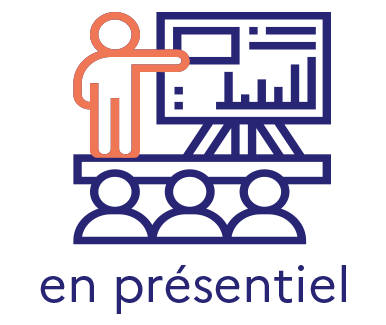 Les arbres sont des éléments emblématiques de la nature en ville : ils sont de plus en plus utilisés comme vecteur pour dynamiser la stratégie de l’adaptation au changement climatique. Mais, comment leurs donner une réelle fonction dans la gestion des ilots de chaleurs urbains ? Comment les intégrer à l'espace urbain ? Comment coupler les enjeux de l’adaptation au changement climatique et de la nature en ville autour de l'arbre ? Comment optimiser ses conditions d’installation pour sa pérennité urbaine ?
L’arbre en ville – identifier, quantifier, découvrir, comprendre, gérer
Copyright CD13 © Grande voie le Tholonet – Astrid Lanneau
www.cerema.fr            @CeremaCom	@cerema
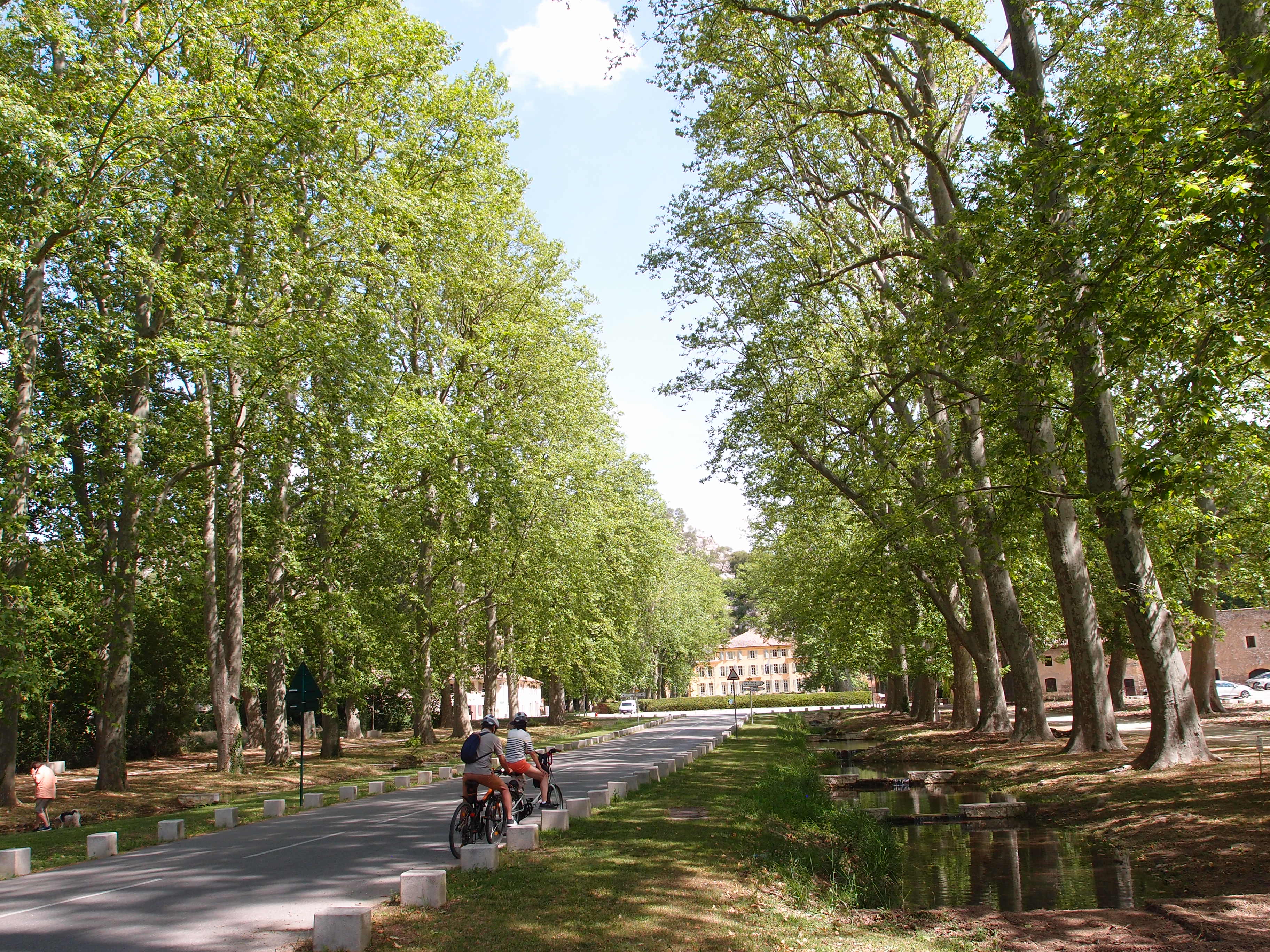 CONFÉRENCE TECHNIQUE TERRITORIALE
 
Des arbres en ville pour atténuer le changement climatique
 



Bienvenue

Accueil du Cerema

Introduction à la journée

Programme

Nuage de mots
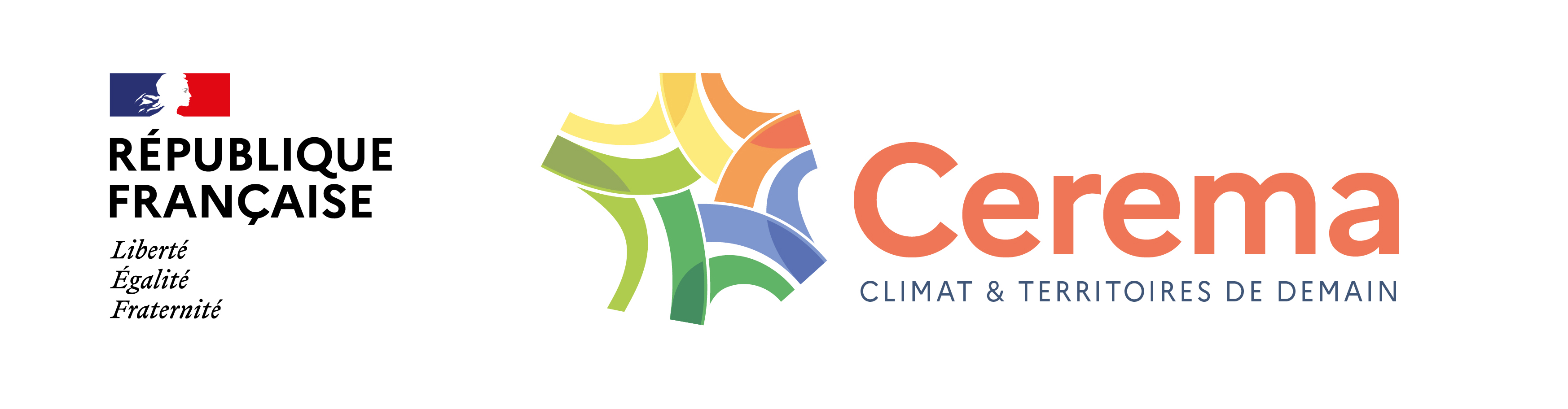 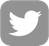 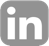 INVITATION
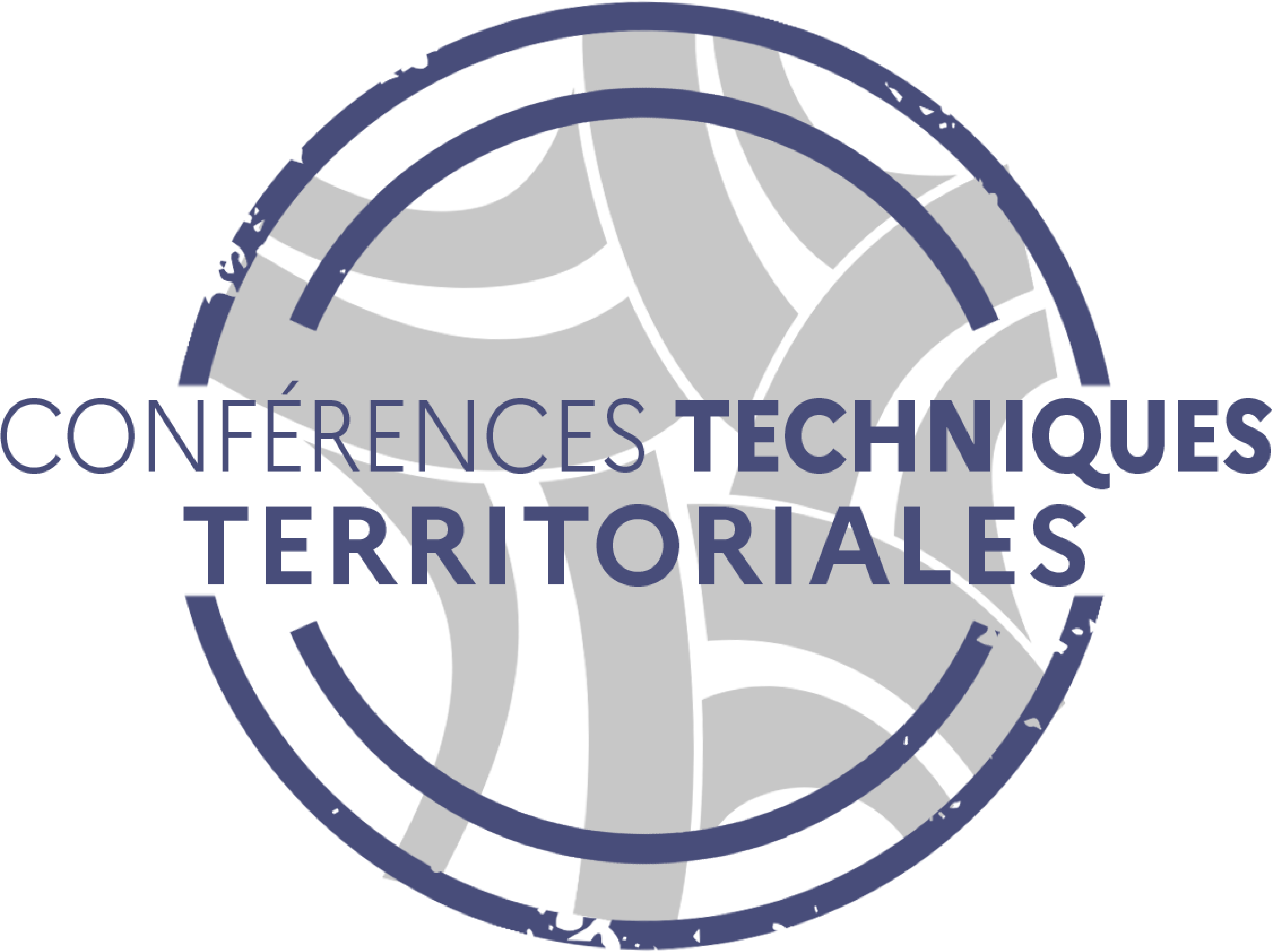 LUNDI
26
septembre
2022
Copyright CD13 © Grande voie le Tholonet – Astrid Lanneau
Le Climat comme boussole de notre action
Climat & territoires de demain
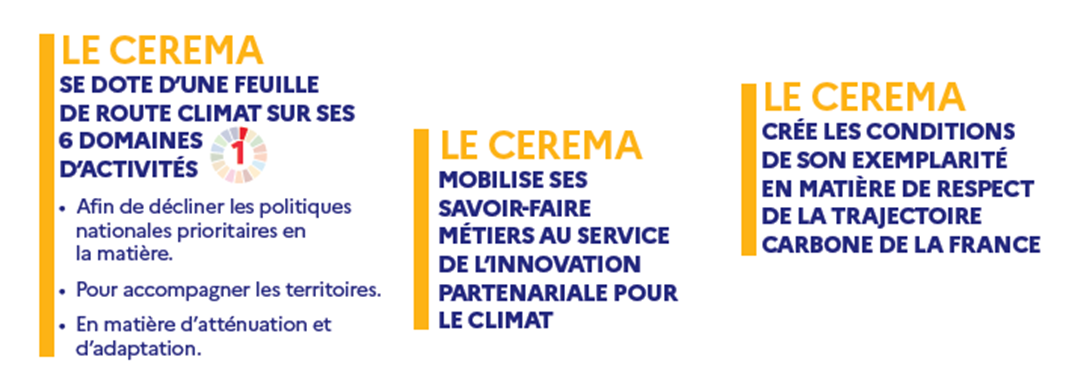 LE CEREMA
S’ENGAGE
À FAIRE DE LA QUESTION DU CLIMAT UNE BOUSSOLE DE SON ACTIVITÉ SUR SES 6 DOMAINES DE COMPÉTENCE
Présentation du Cerema
LE CEREMA, UN PARTENAIRE DE CONFIANCE AU COEUR D’UNE DYNAMIQUE
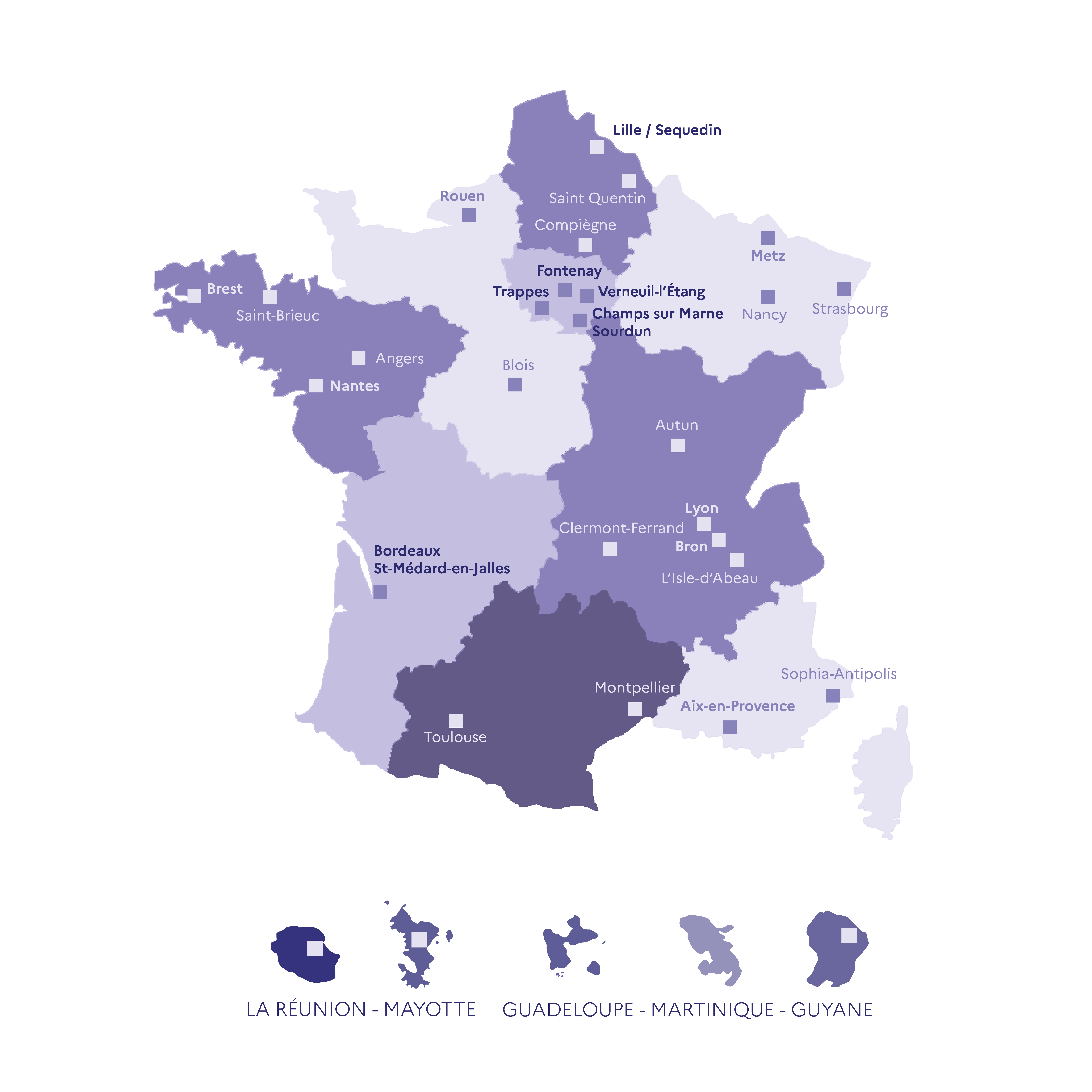 Une gouvernance partenariale
Fédérateur d’un dialogue État, collectivités, acteurs privés
Moteur de son système par ses partenariats avec les acteurs publics et privés
Tiers de confiance dans les territoires, trait d’union État-collectivités
Au cœur des territoires et aux côtés de leurs habitants
En appui des services déconcentrés de l’État
Acteur de la préparation aux crises et de la gestion post-crise
Un modèle économique pour refléter la réalité de nos relations avec nos bénéficiaires
Consolider notre ancrage dans les dynamiques de recherche et d’innovation en France et en Europe
4
Présentation du Cerema
www.cerema.fr            @CeremaCom	@cerema
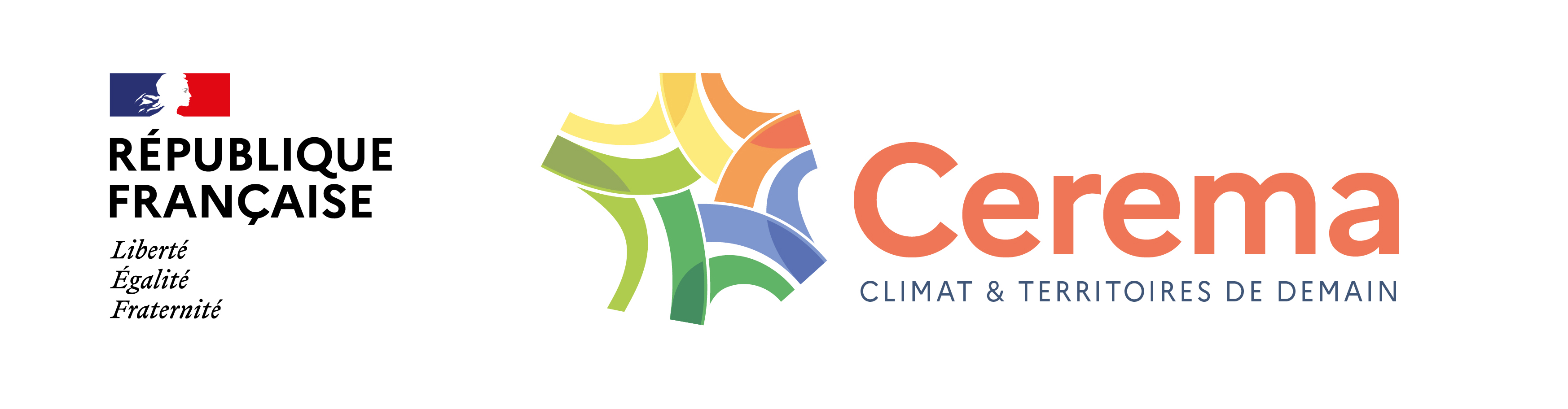 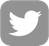 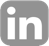 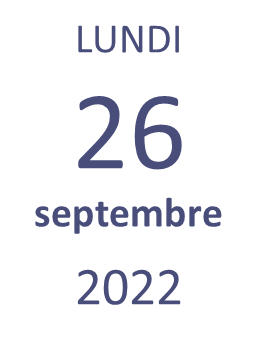 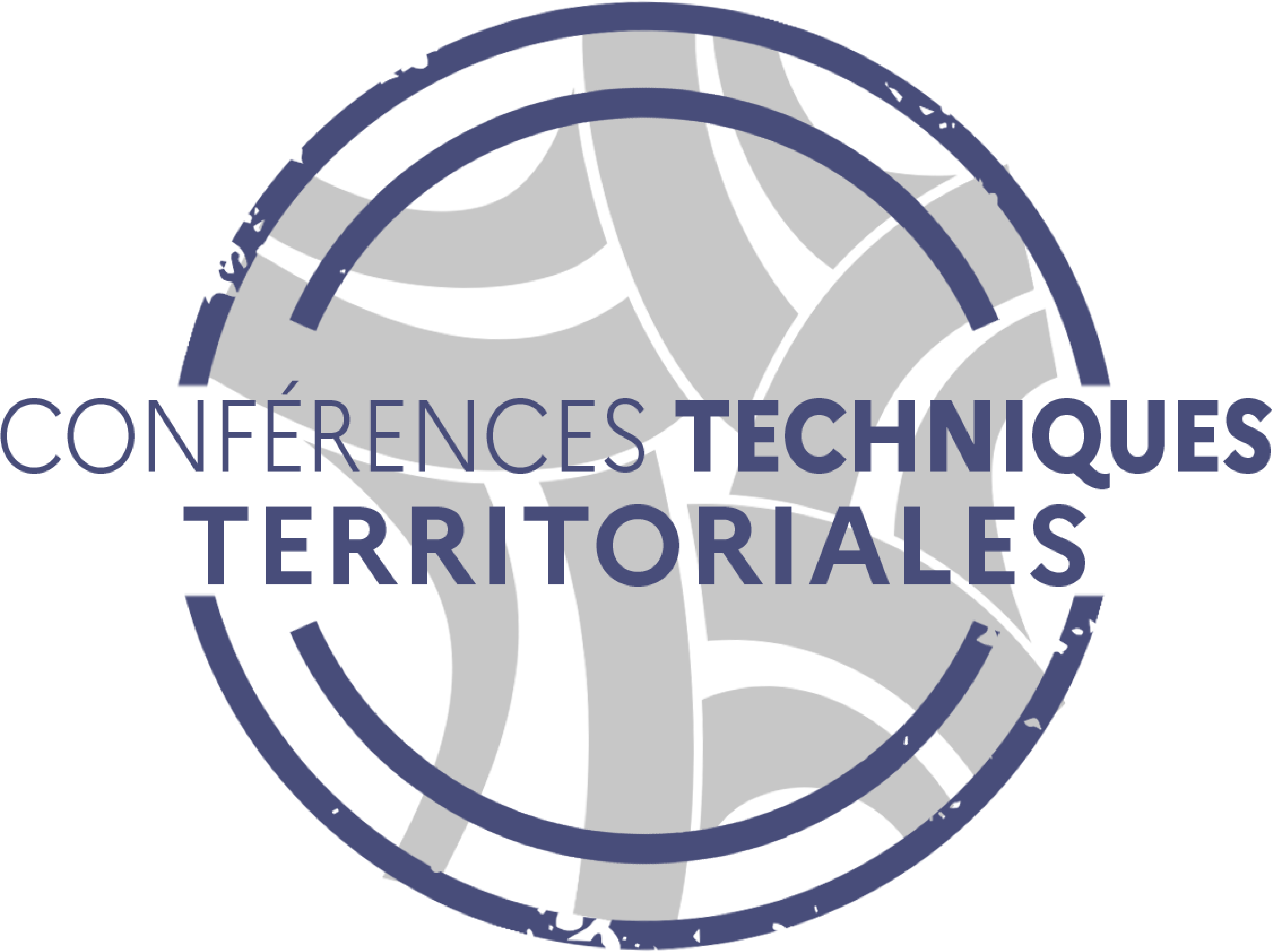 PROGRAMME
Des arbres en ville pour atténuer le changement climatique
Au cœur de l’actualité des évènements de dérèglement climatique, cette conférence technique territoriale propose d’échanger sur les questions que chaque citoyen est en droit d’attendre des réponses:
 
Comment rendre la ville plus vivable pour ses habitants dans un contexte d’évolution climatique ?
Comment rafraîchir la ville grâce à l’eau et au végétal ?
Quelles plantations d’arbres et arbustes envisager dans un contexte urbain très minéral et pollué ?
Quelles solutions pour une cohabitation réussie entre espaces habités et biodiversité ?
La prise en compte de l’environnement dans toutes ses composantes est au centre des activités du Cerema et notamment celles relatives à l’aménagement et aux infrastructures. L’intégration des enjeux liés à l’eau, la biodiversité, la préservation des ressources, la réduction des nuisances, la gestion des risques et la transition énergétique est aujourd’hui une force de l’expertise du Cerema pour accompagner les territoires dans la mise en œuvre des politiques publiques et améliorer leur résilience.  

Face au changement climatique et au désir de nature chez les citadins, les villes doivent s’adapter et se végétaliser, afin de rester vivables pour tous.
Le Cerema accompagne les collectivités et les acteurs publics locaux, dans leurs choix d’aménagements végétalisés et construit des partenariats pour aller plus loin….
Copyright Cerema © Grande voie le Tholonet - Caroline Demartini
www.cerema.fr            @CeremaCom	@cerema
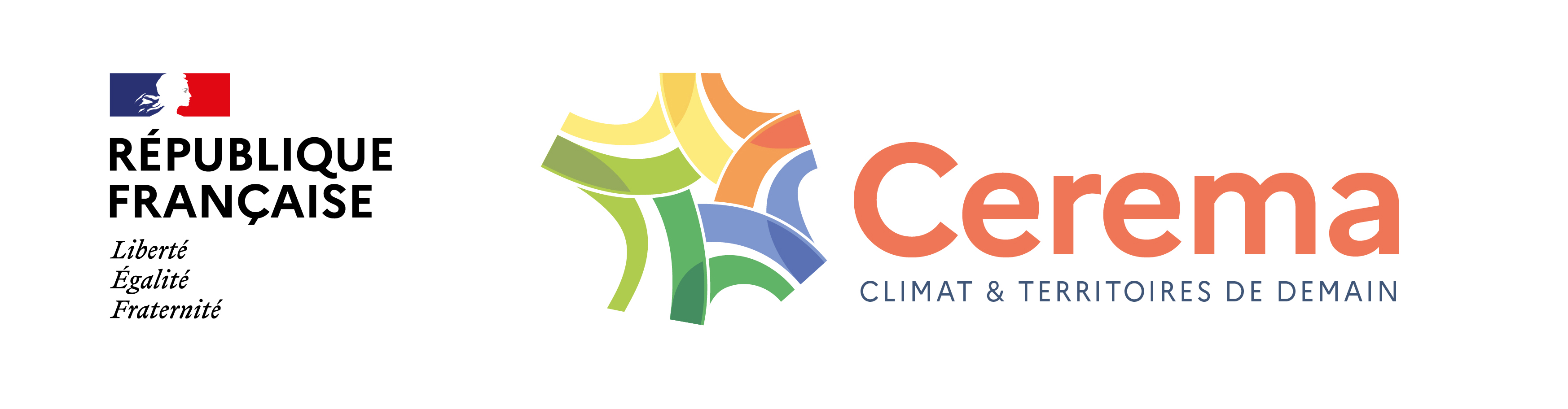 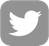 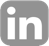 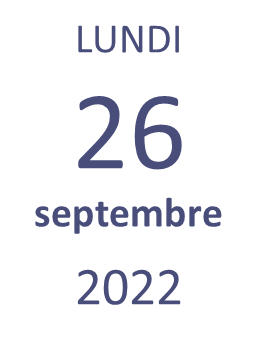 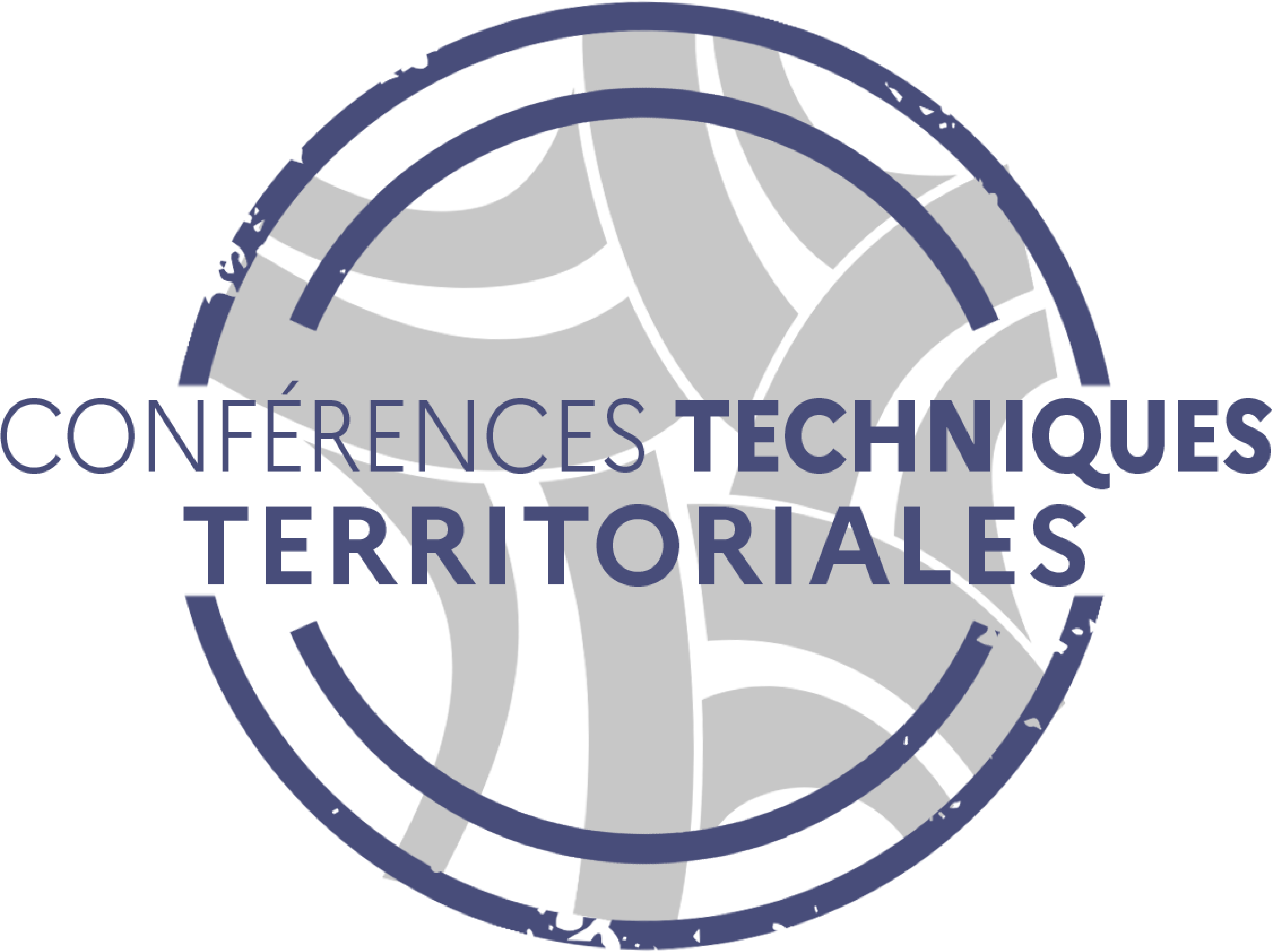 PROGRAMME
Des arbres en ville pour atténuer le changement climatique
14h00 - L’arbre en ville –  identifier, quantifier, découvrir, comprendre, gérer
Redécouvrir des outils fondés sur la Nature (innovants ?) à destination des collectivités et des professionnels 
2 tables rondes pour partager les enjeux et les solutions mises en œuvre ou imaginées pour introduire des espaces arborés urbains de proximité  
14h – 14h50 - Table ronde n°1 – initiatives portées par des acteurs locaux adaptées au contexte méditerranéen

 14h50 – 15h40 - Table ronde n°2 – d’autres initiatives inspirantes

15h40 – 16h : les enseignements de la journée et suites possibles
 
16h – 16h15 : remerciements et conclusion
9 h 30 – accueil des participants – café 
10h -10h15 - accueil de la direction du Cerema 
10h15 – 10h30 – un changement climatique impactant en cours 
10 h30 – 11h10 – Pourquoi les arbres dans la ville ?
L’arbre et le changement climatique : parole de climatologue - Grec sud 
Les solutions fondées sur la Nature pour mitiger l’impact climatique – LIFE Artisan: parole de naturaliste -  OFB 
Evolution du rôle de l’arbre dans l’aménagement urbain) : parole d’urbaniste - Urbaniste

11h30 – 12h15 Sésame 13 pour  concevoir et construire une Nature en ville durable dans les Bouches du Rhône
Un partenariat CD13, Cerema et INRAE : travailler ensemble pour un meilleur résultat
Choisir le bon bouquet d’espèces
A ce stade une application pour les techniciens  

12 h30 – 14h Pause déjeuner (repas cantine plateaux) 
et pour ceux qui le souhaitent possibilité de découvrir le parc arboré du Cerema Med  via l’application Pl@ntNet
Copyright Cerema © Grande voie le Tholonet - Caroline Demartini
www.cerema.fr            @CeremaCom	@cerema
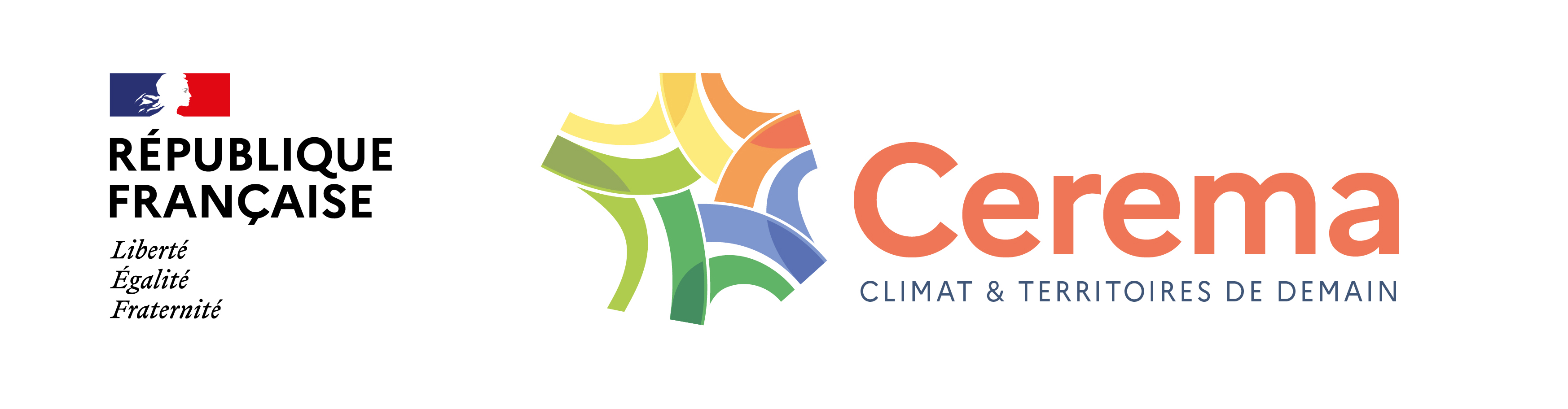 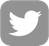 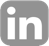 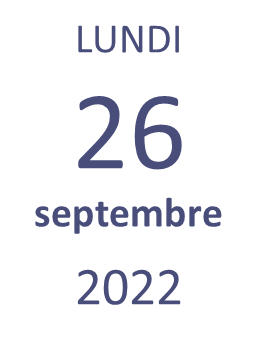 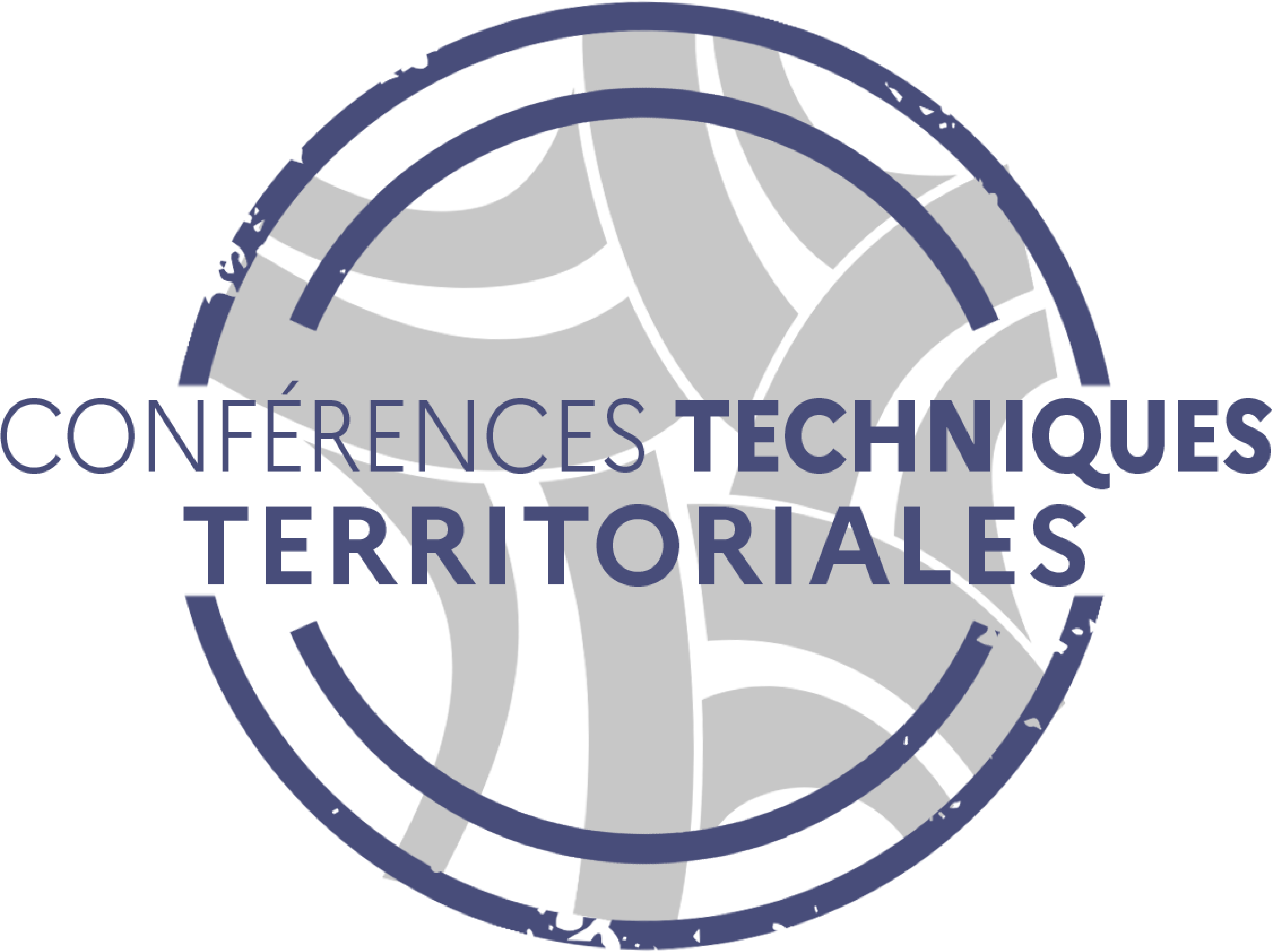 PROGRAMME
Des arbres en ville pour atténuer le changement climatique
Un nuage de mots
Les attentes de chacun recueillies lors de l’émargement
Copyright Cerema © Grande voie le Tholonet - Caroline Demartini